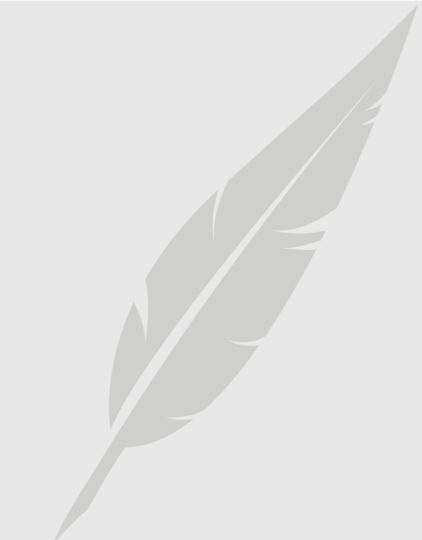 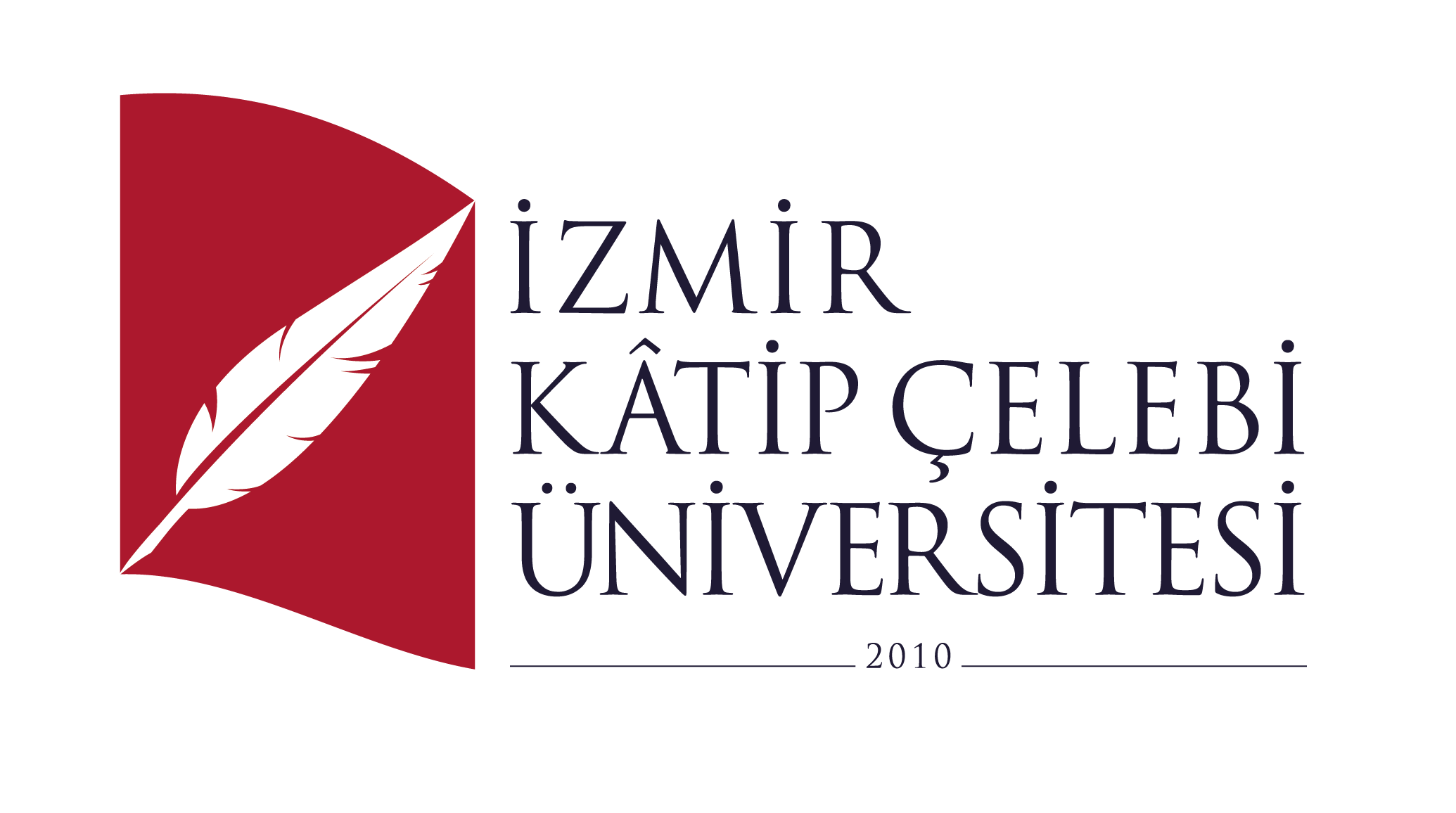 ETKİNLİKLE İLGİLİ GÖRSEL BU KISMA EKLENMELİDİR.
ETKİNLİĞİN ADI
ETKİNLİK  KAPSAMI:
Etkinlik programı bu alanda verilmelidir.
Tarih
Tarih bilgisi bu alana eklenmelidir.
Saat
Saat bilgisi bu alana eklenmelidir.
Yer
Yer bilgisi bu alana eklenmelidir.
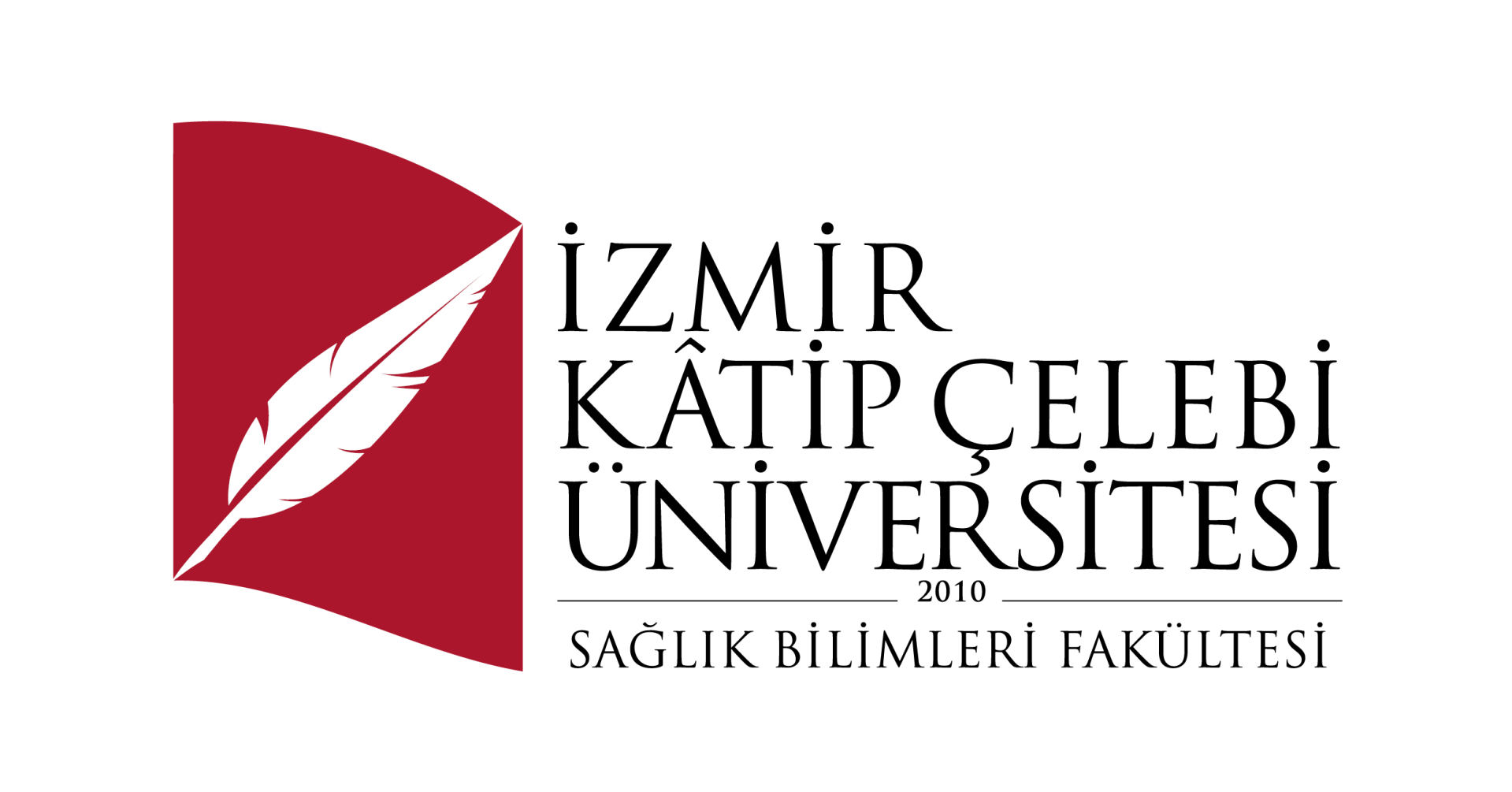 İZMİR KATİP ÇELEBİ ÜNİVERSİTESİ SAĞLIK BİLİMLERİ FAKÜLTESİ 
(ETKİNLİĞİ DÜZENLEYEN BÖLÜM, KOMİSYON, KOORDİNATÖRLÜK BİLGİSİ EKLENMELİDİR.)